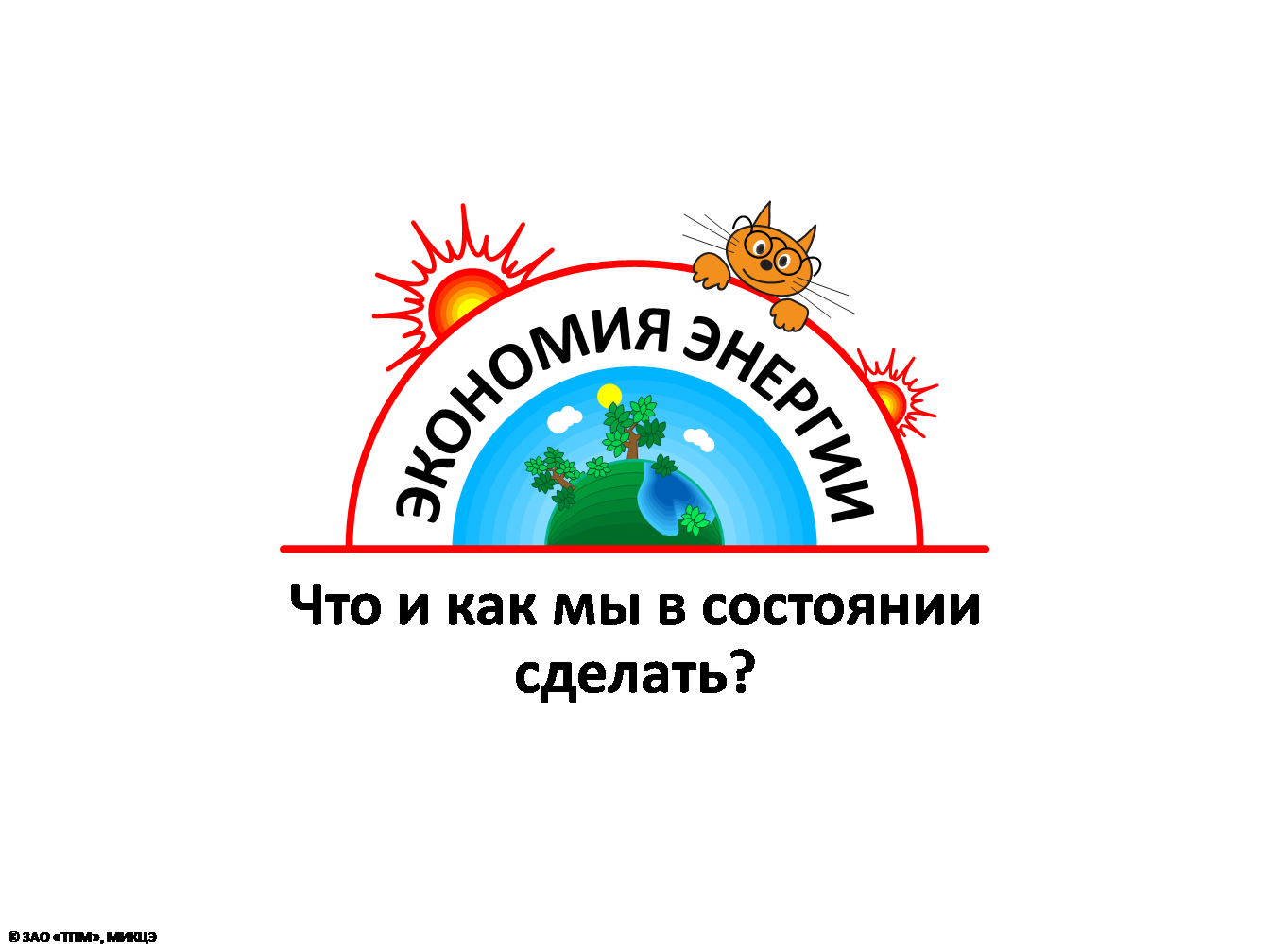 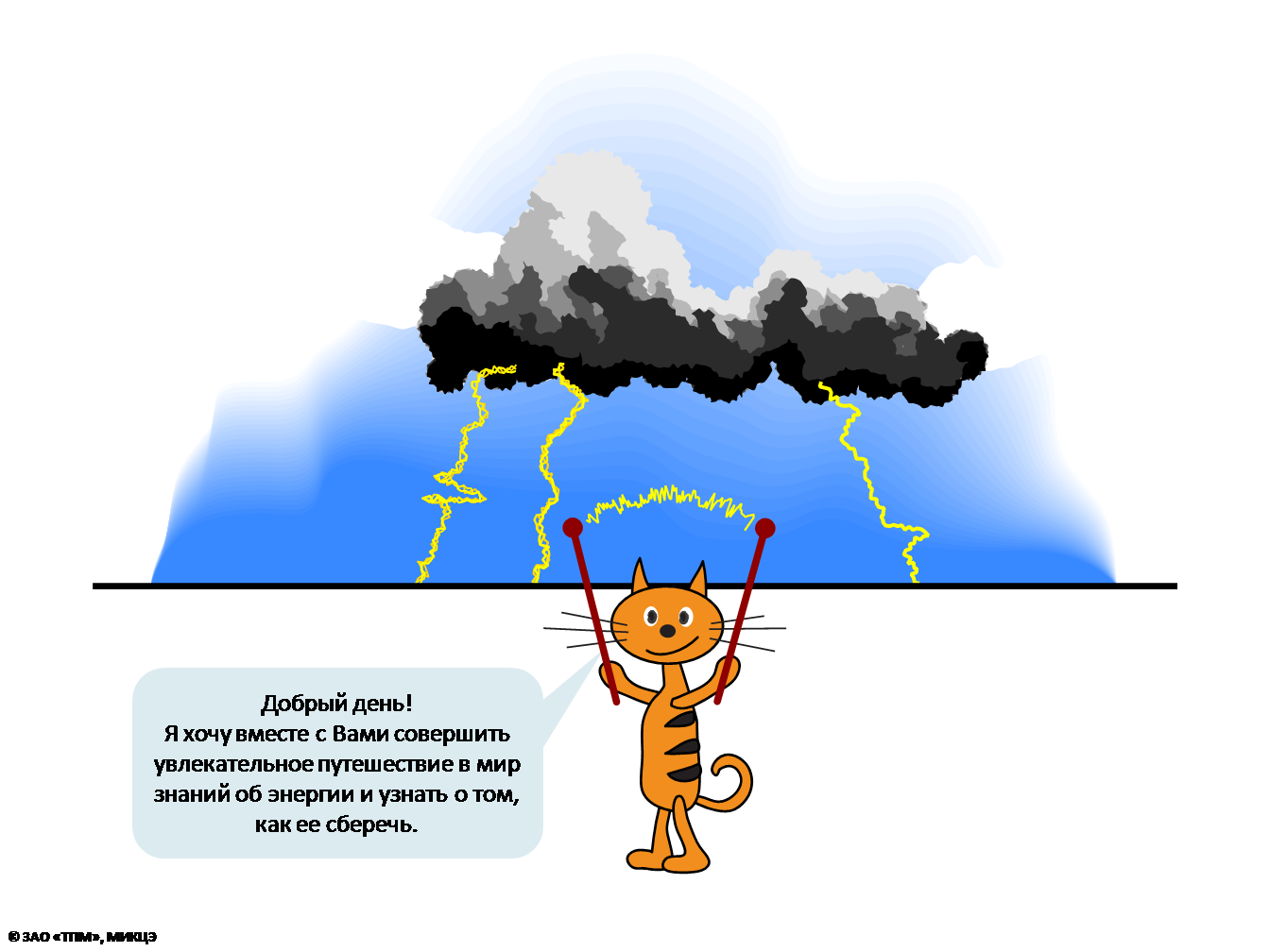 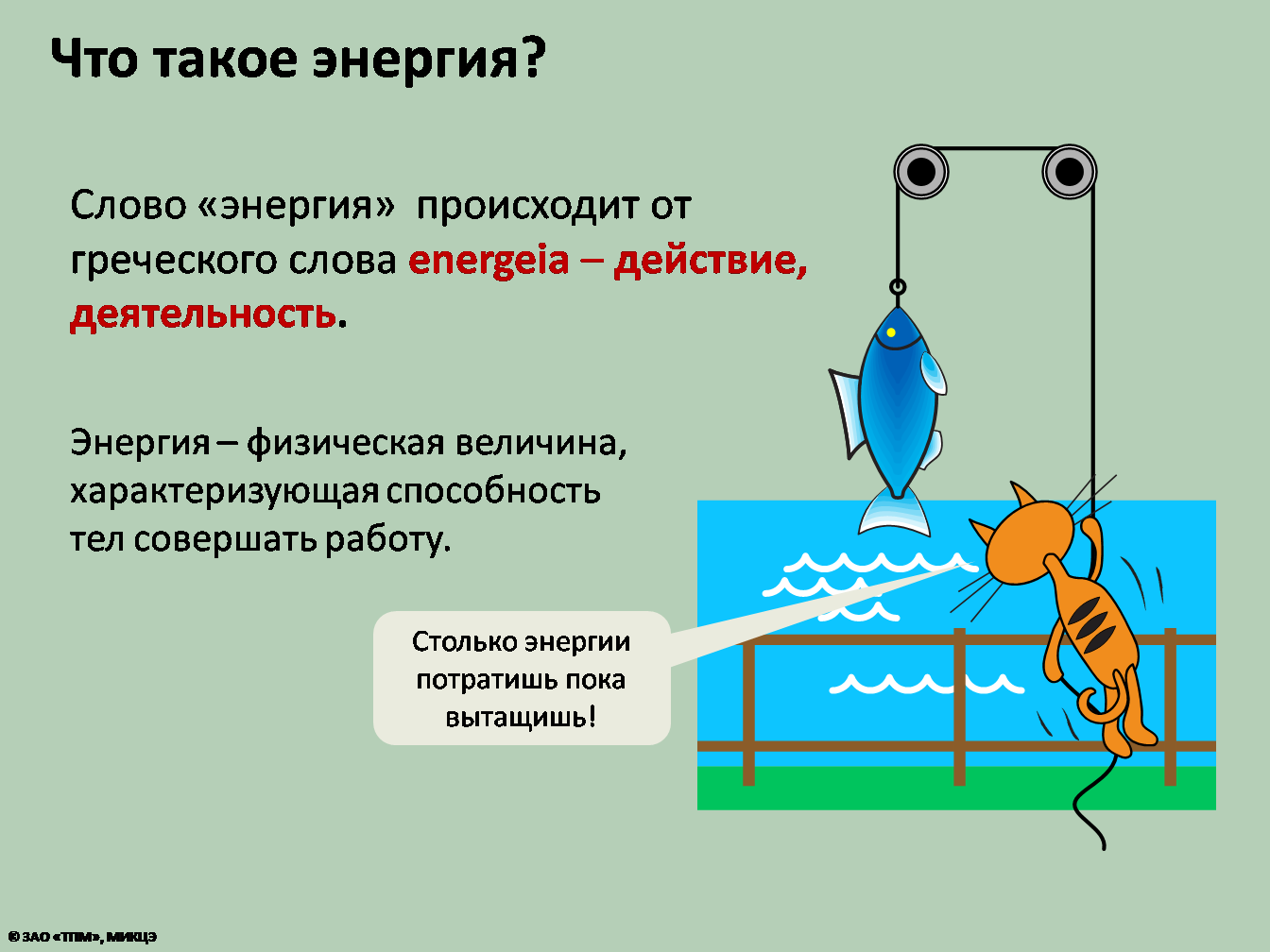 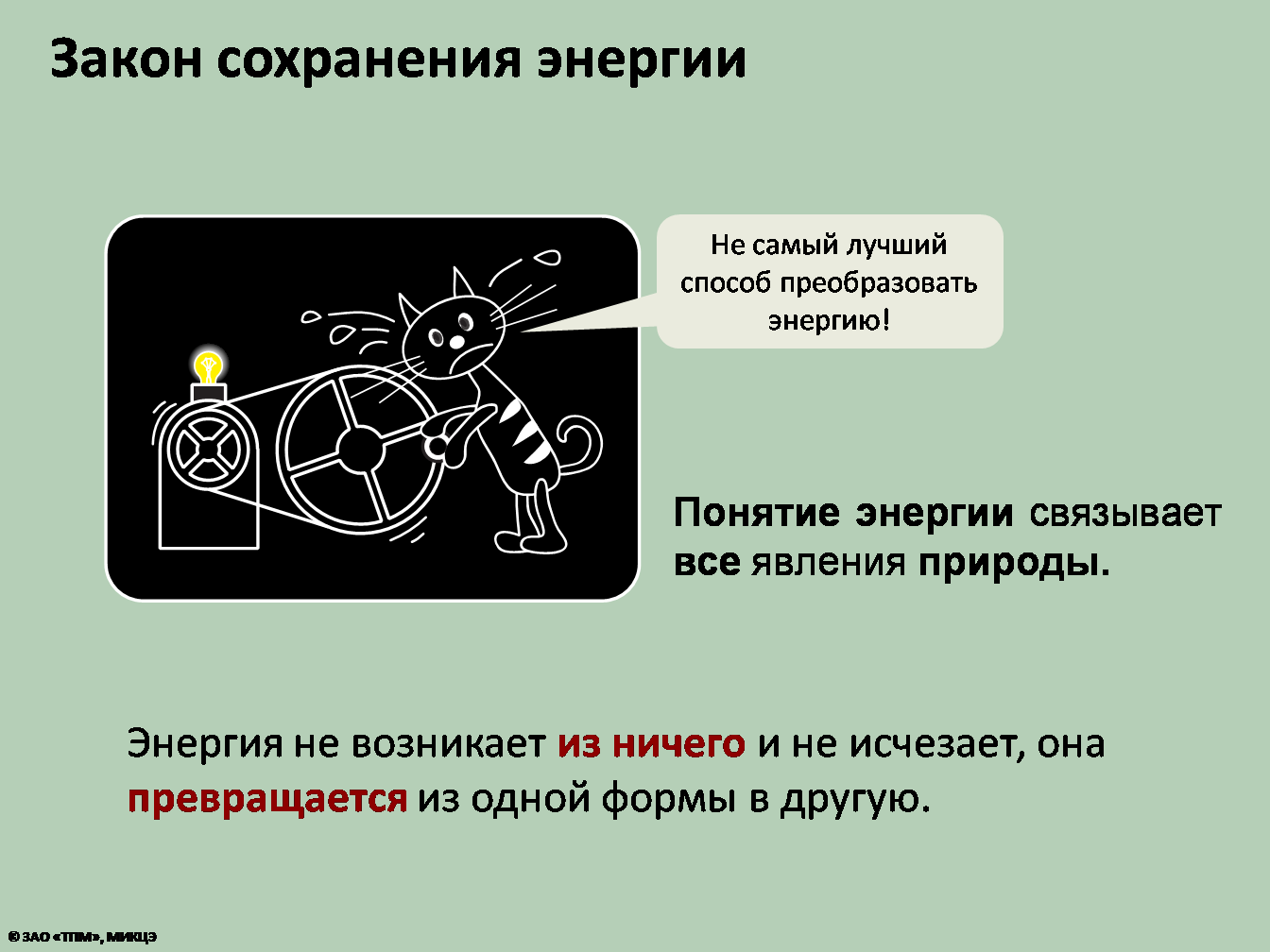 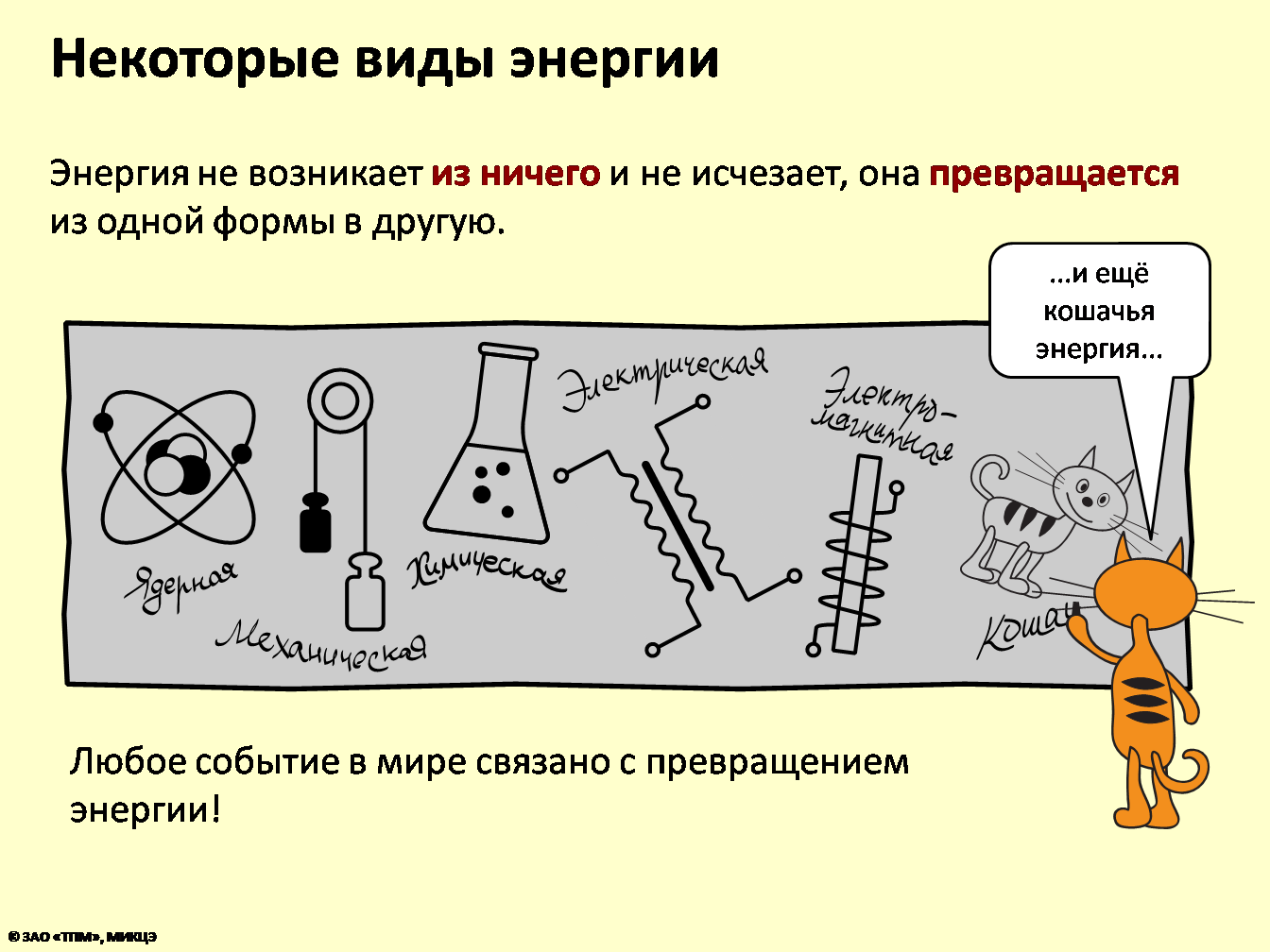 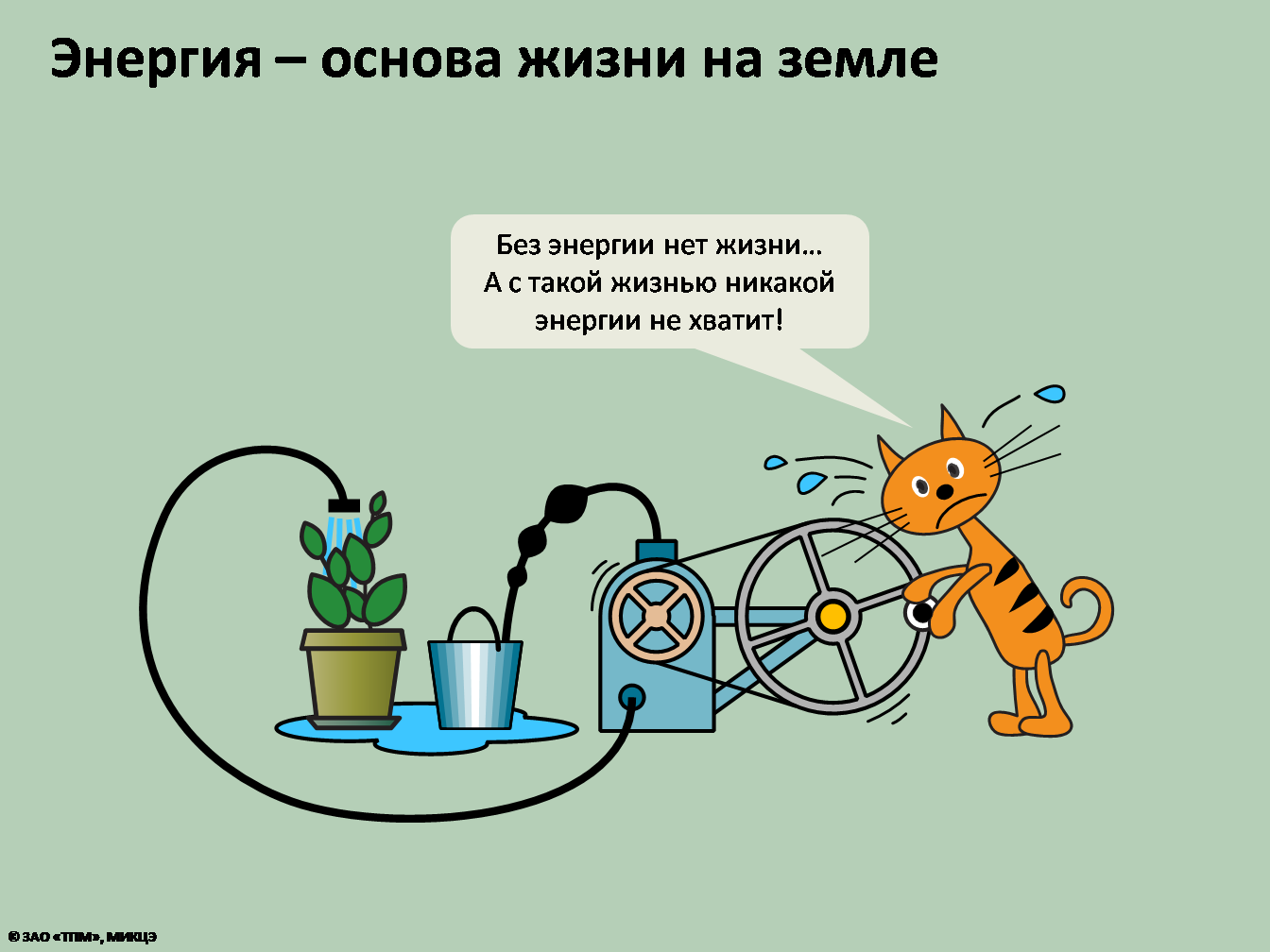 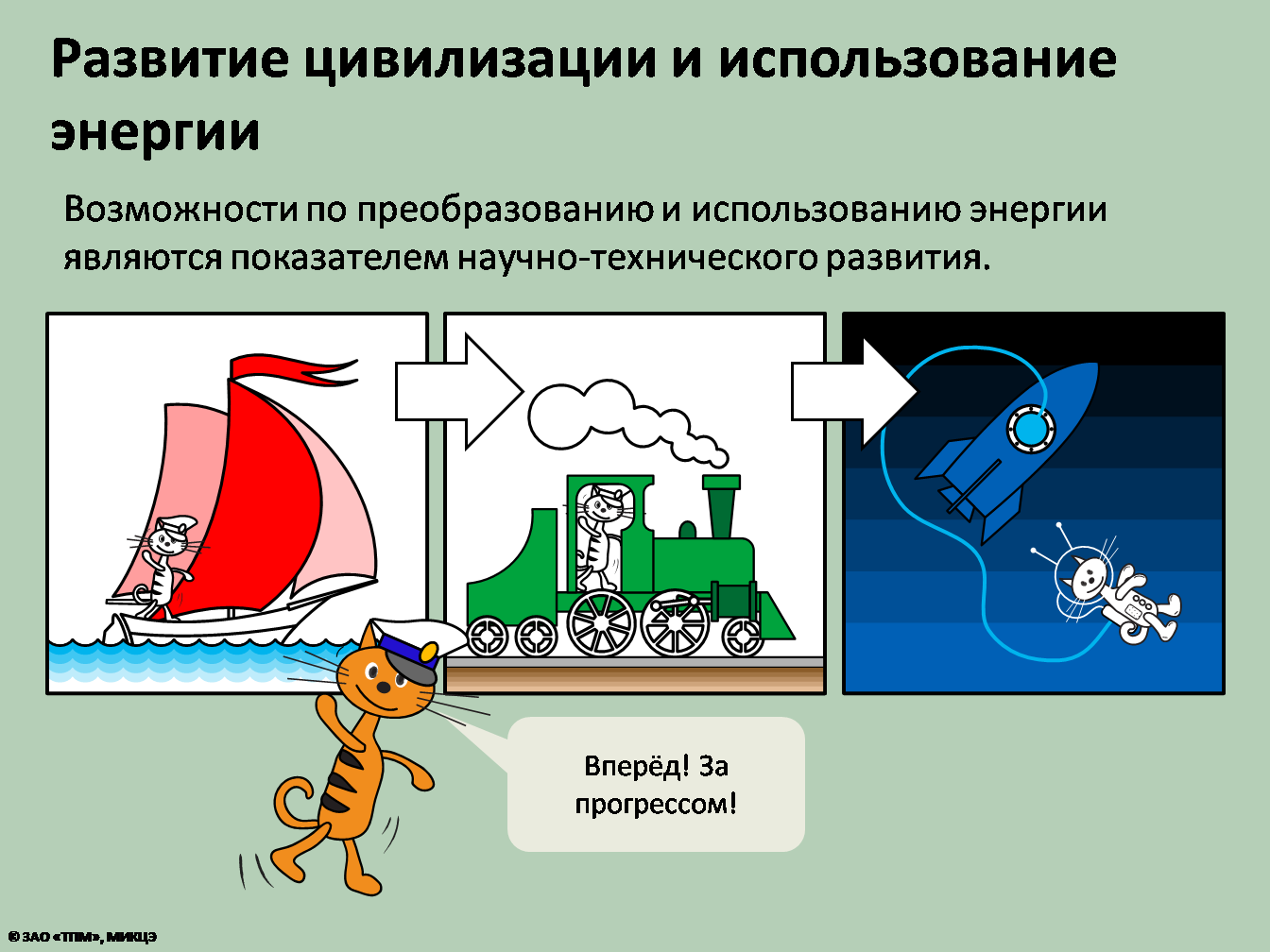 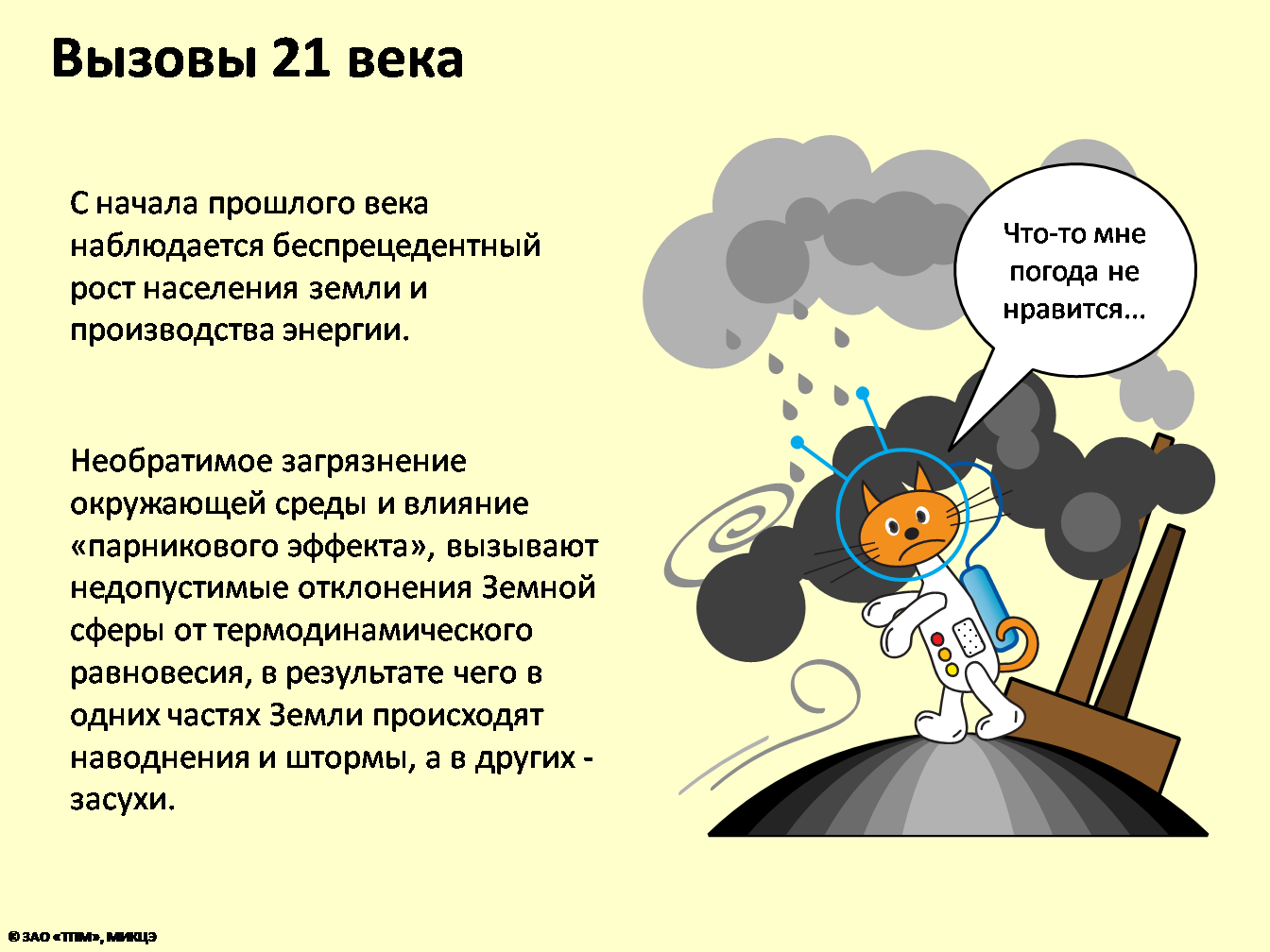 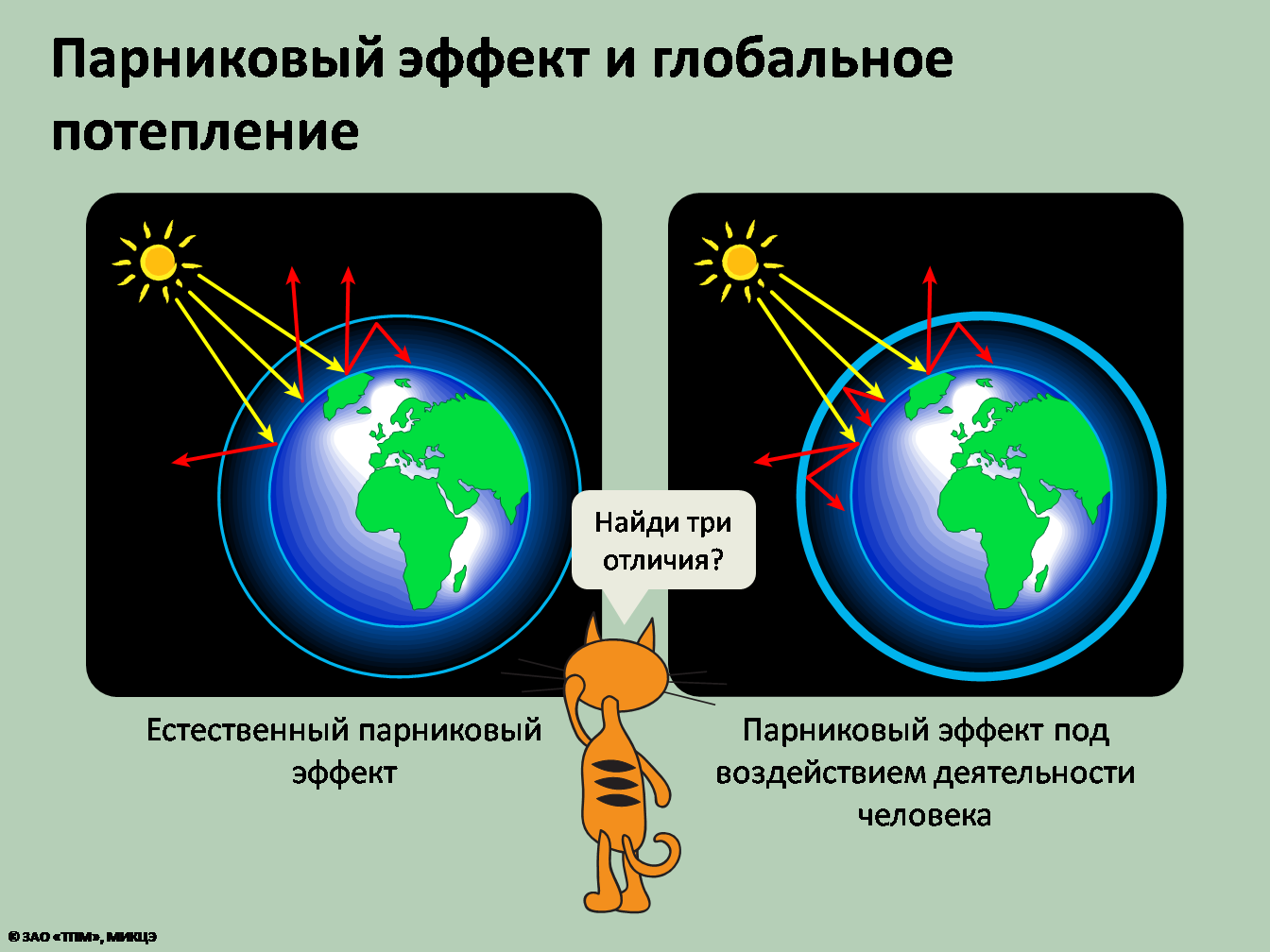 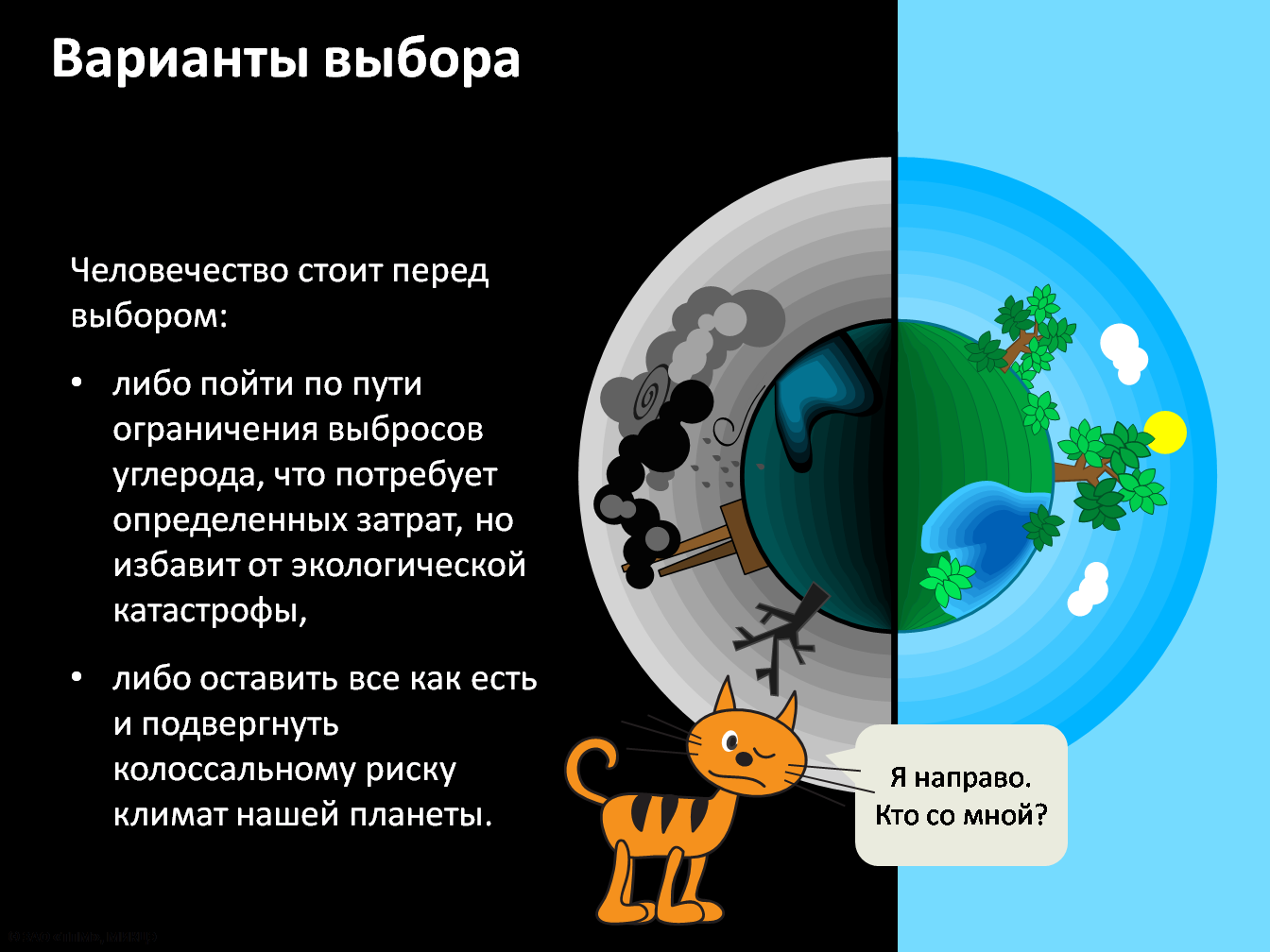 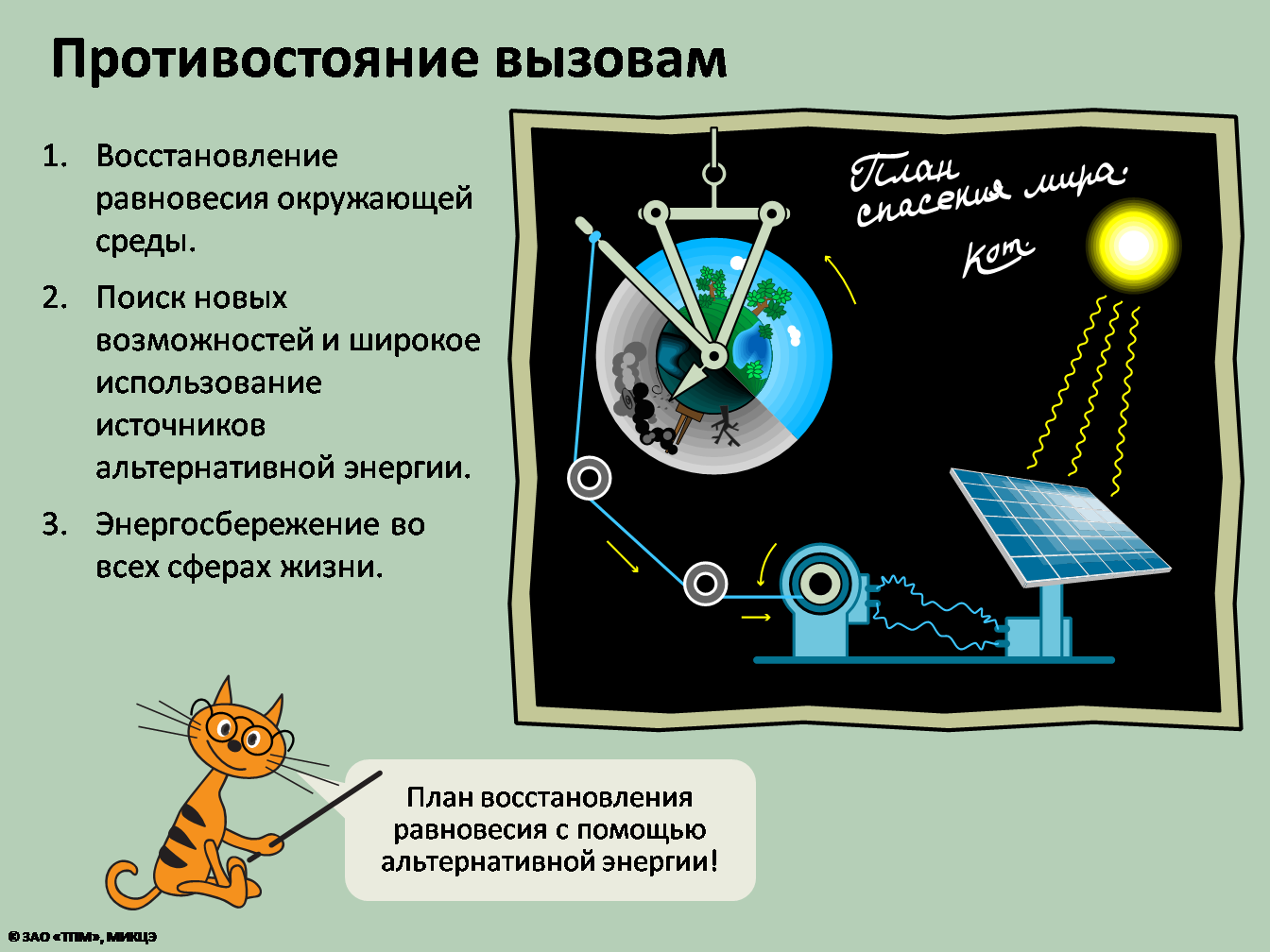 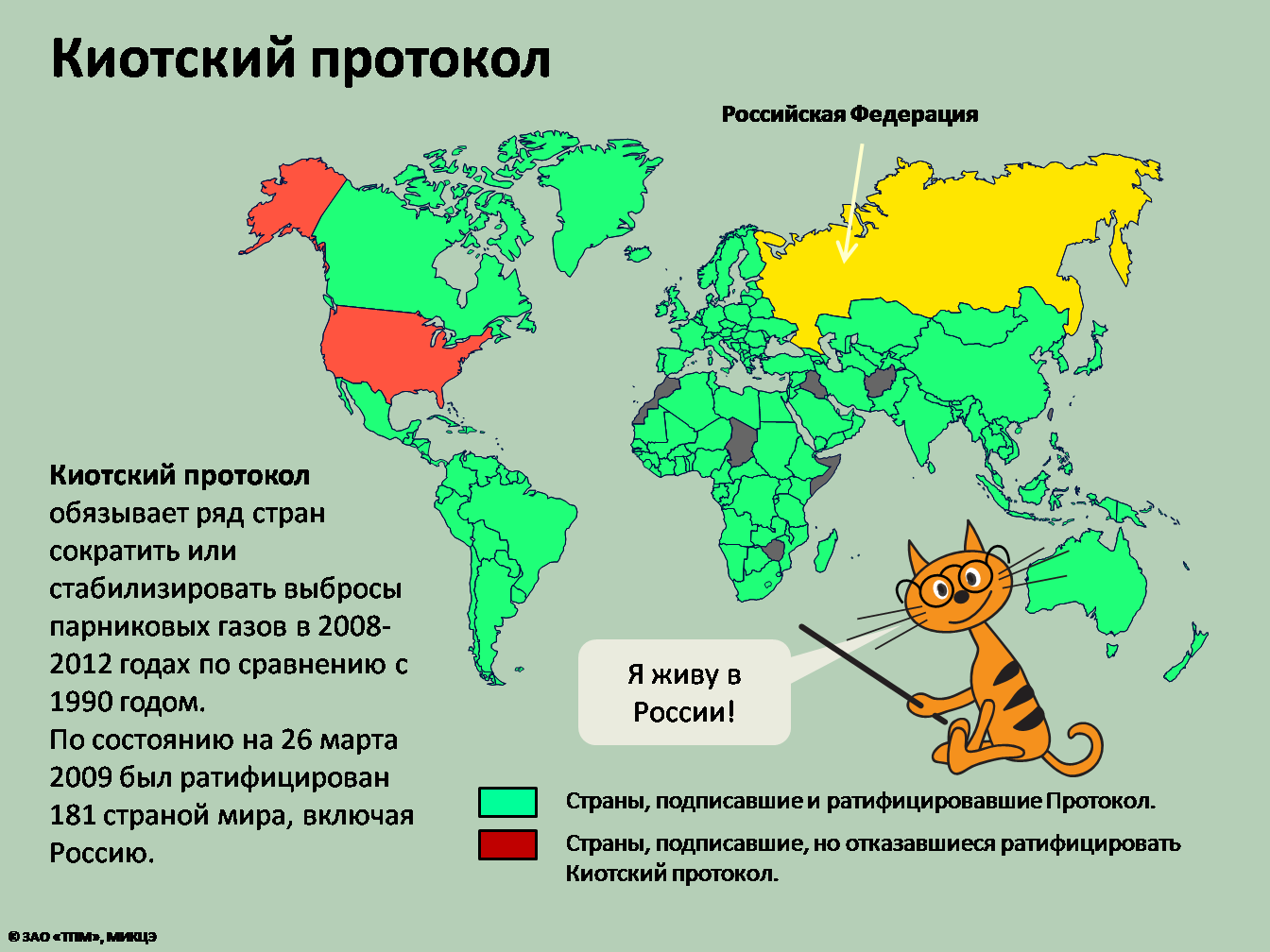 энергии
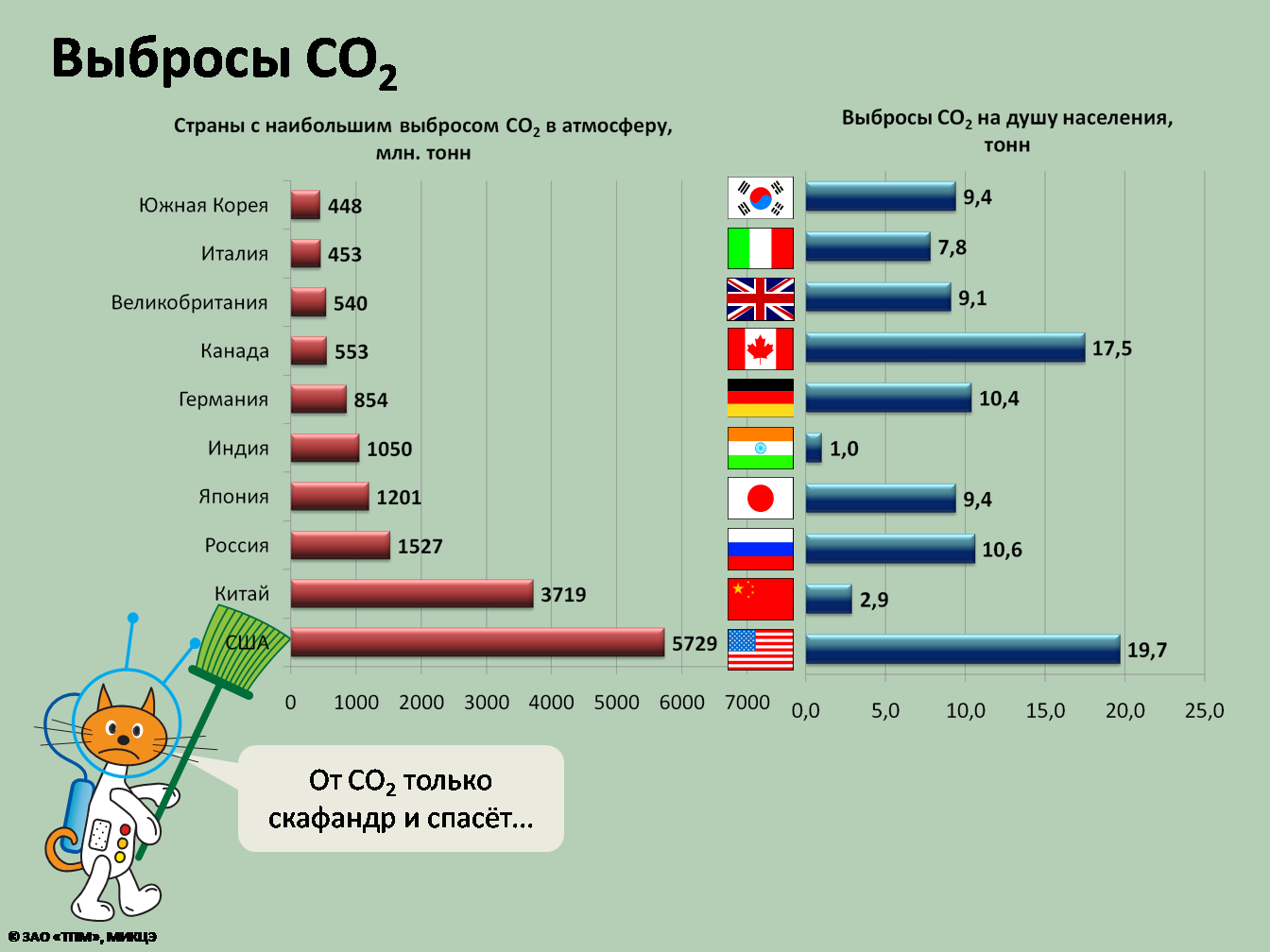 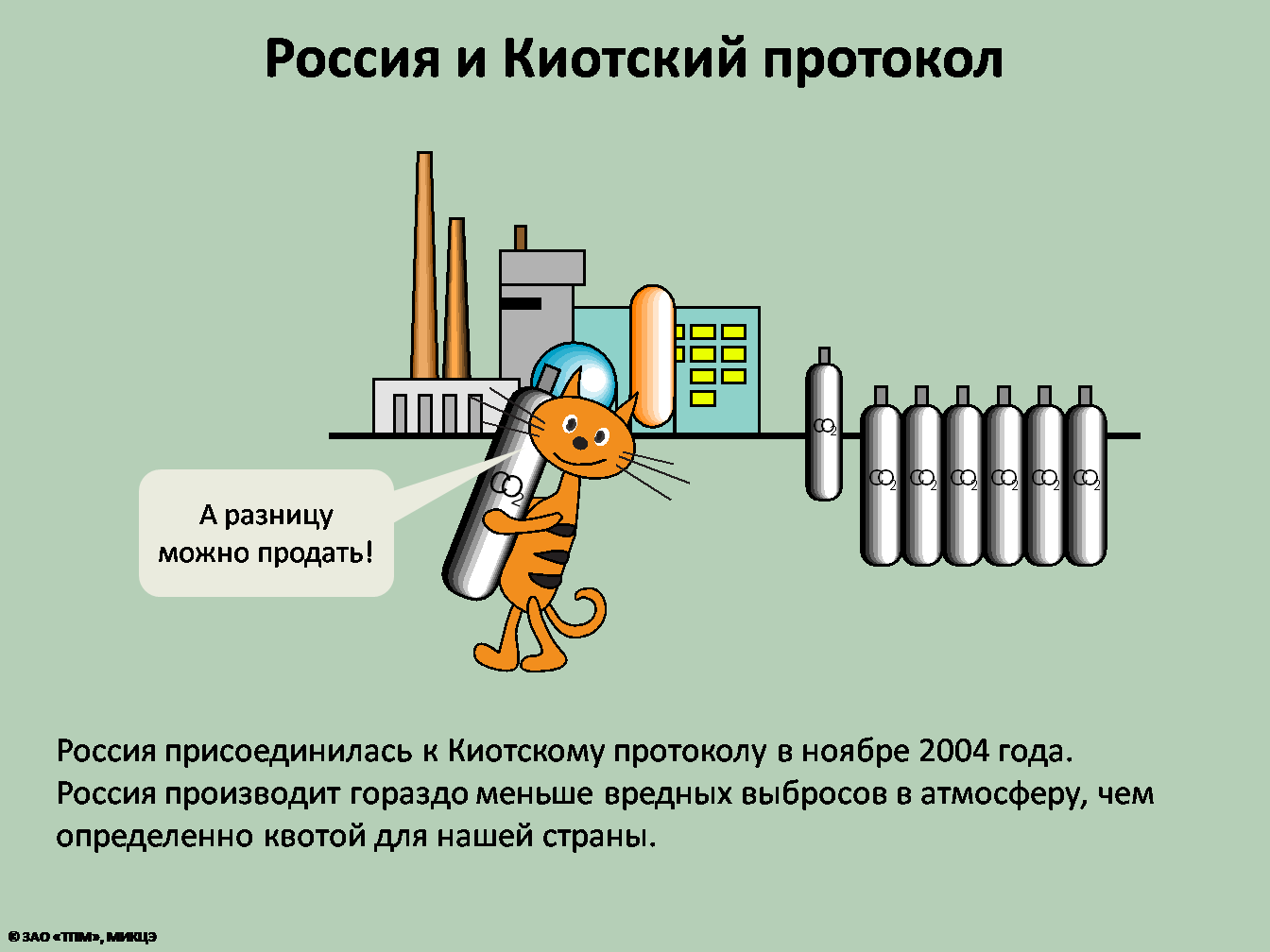 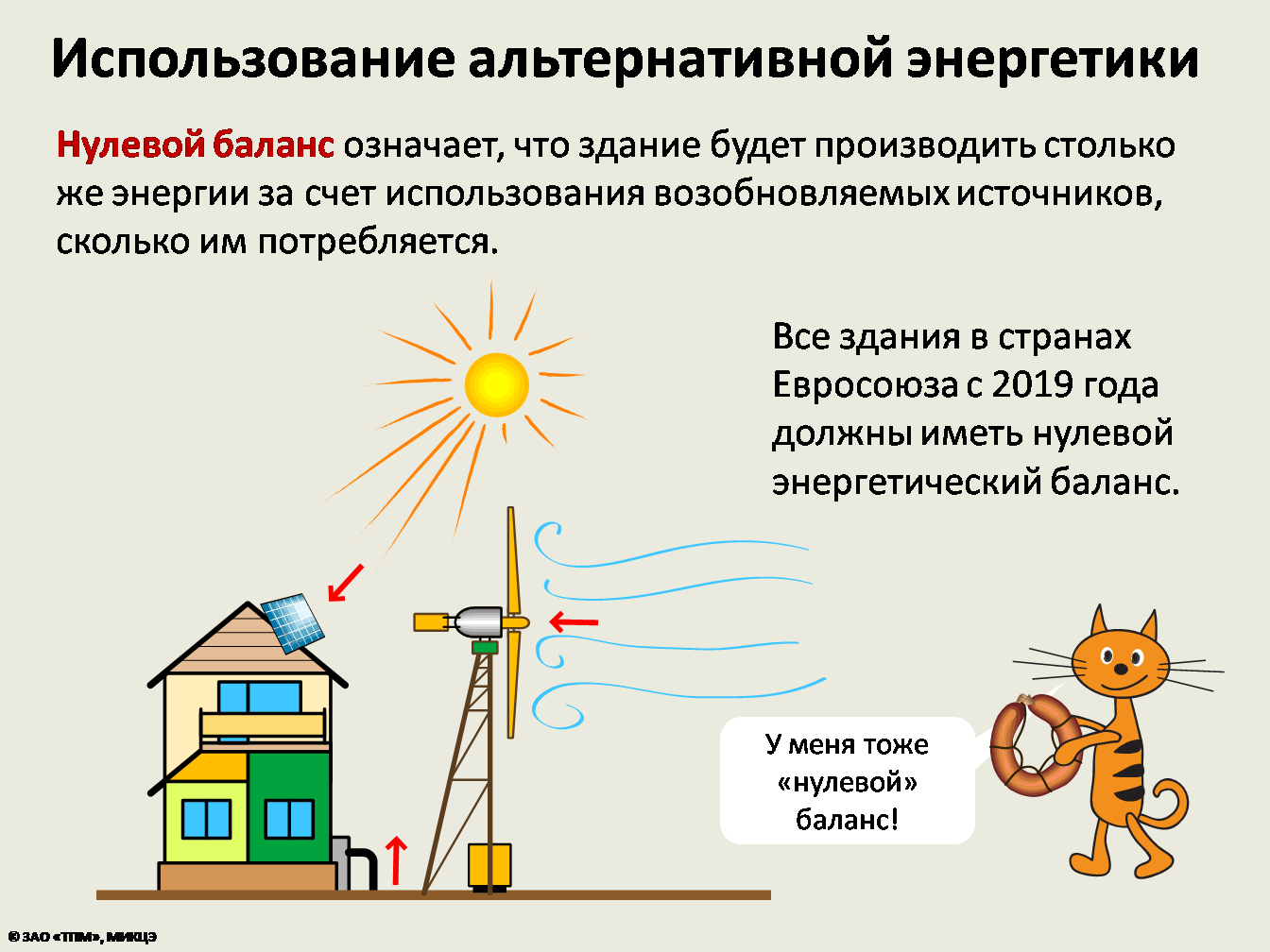 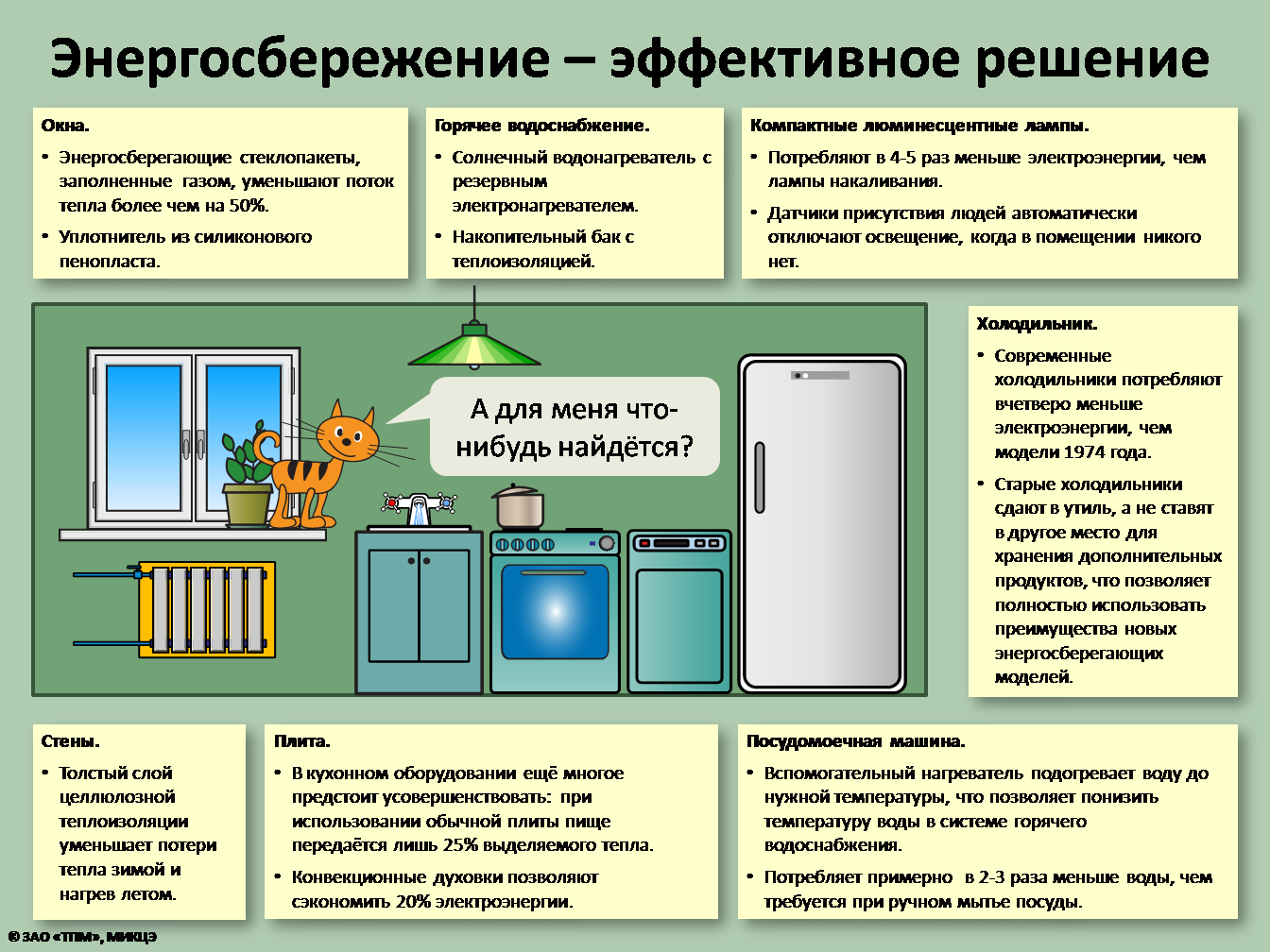 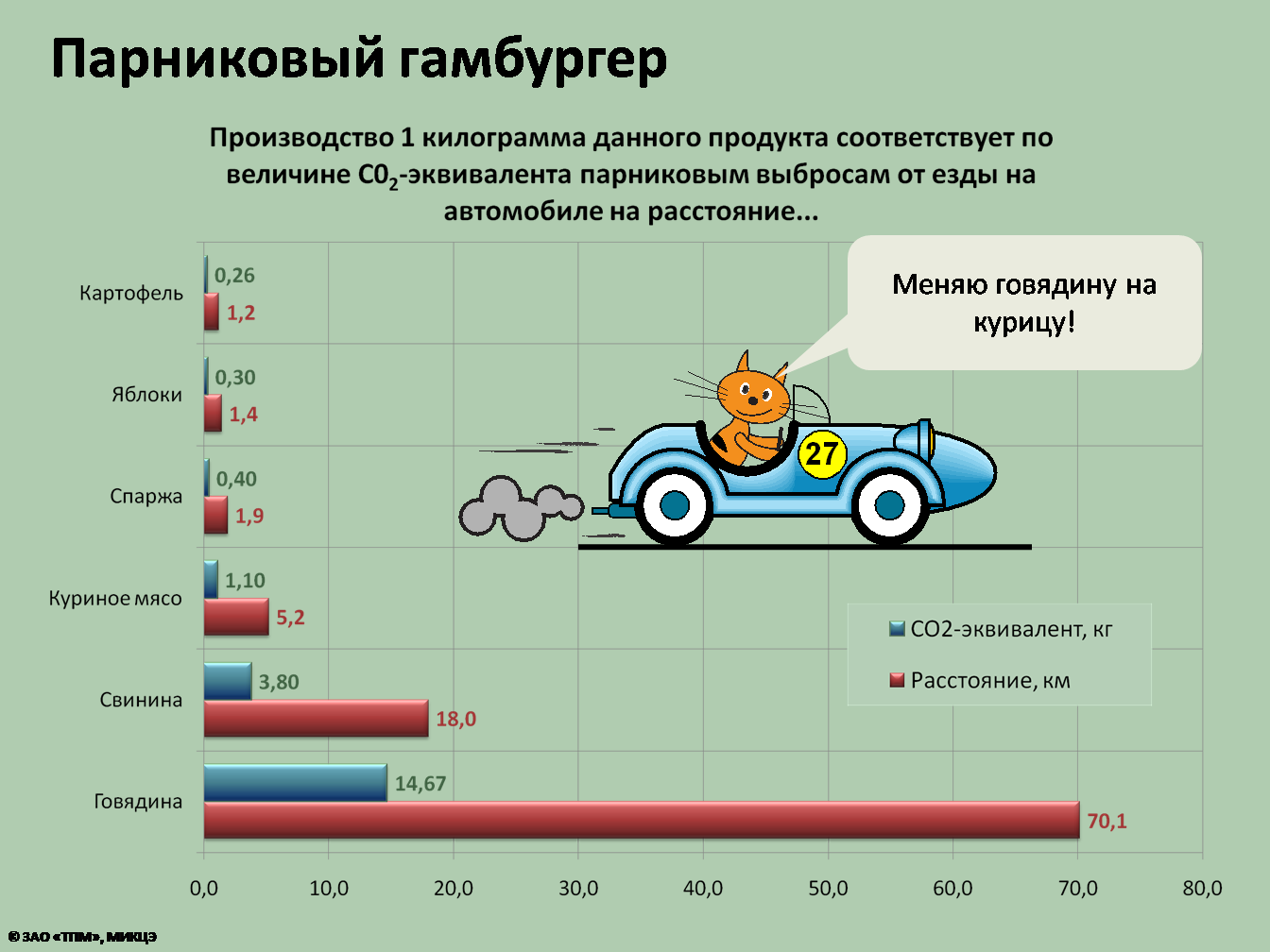 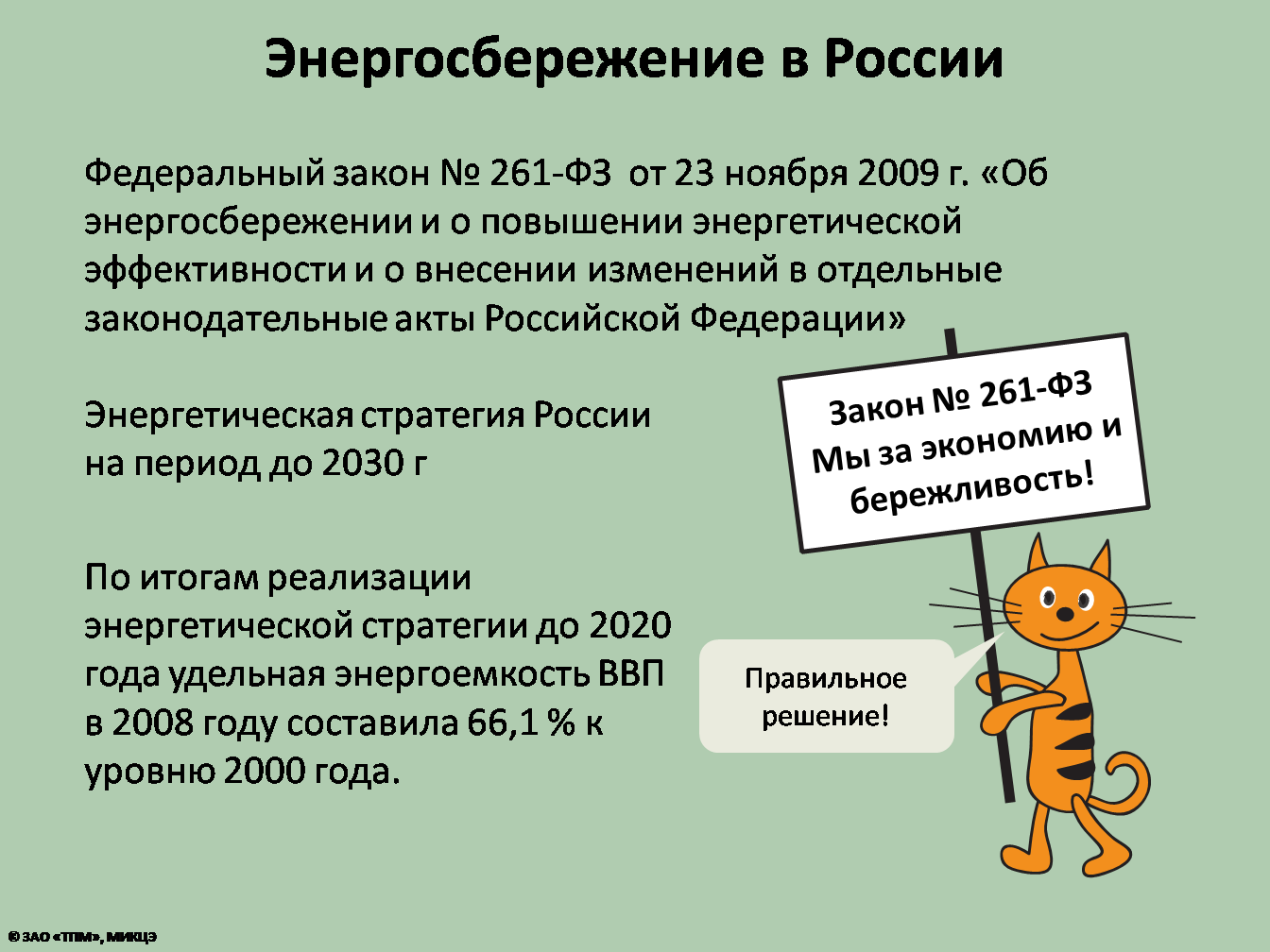 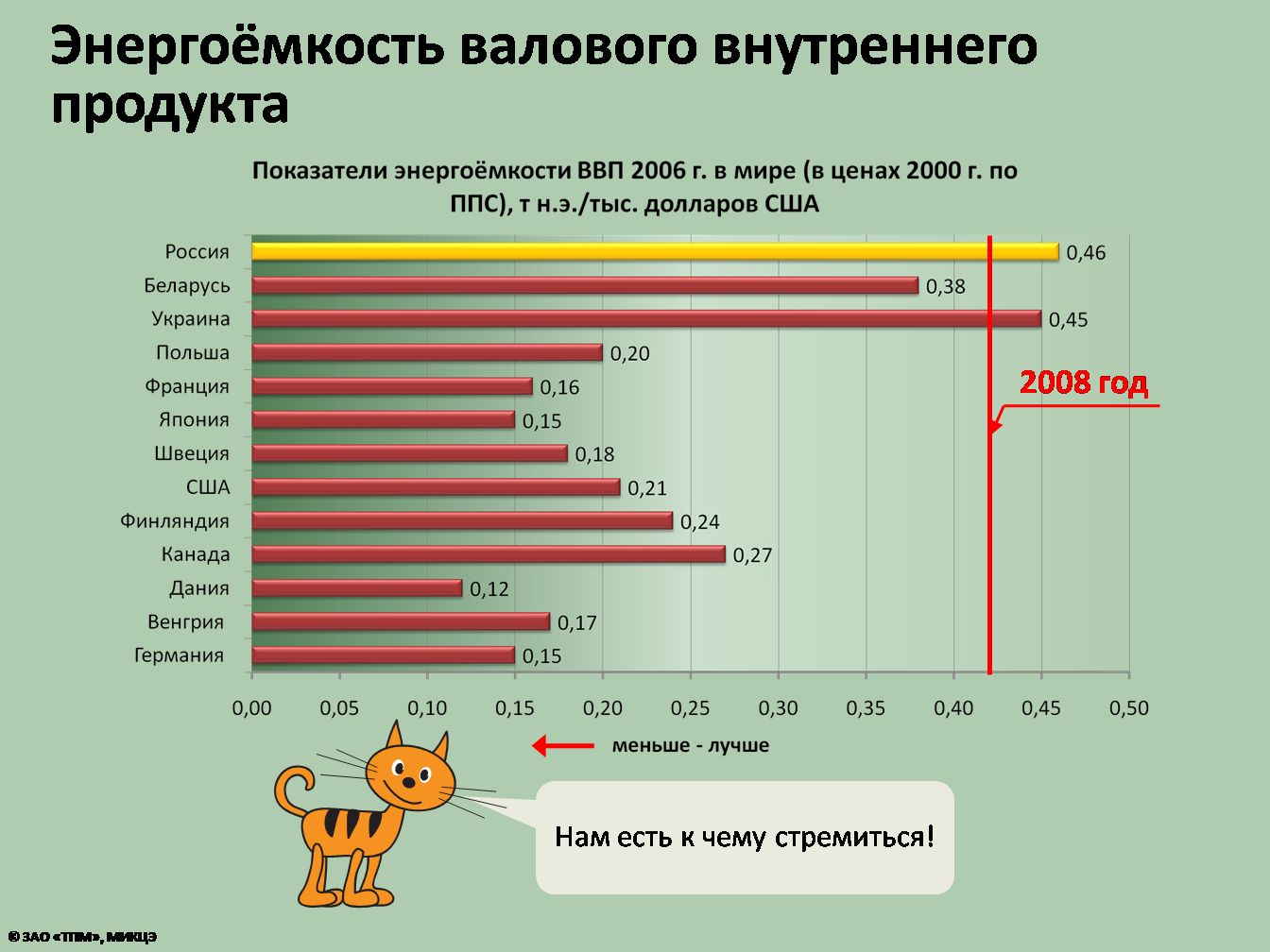 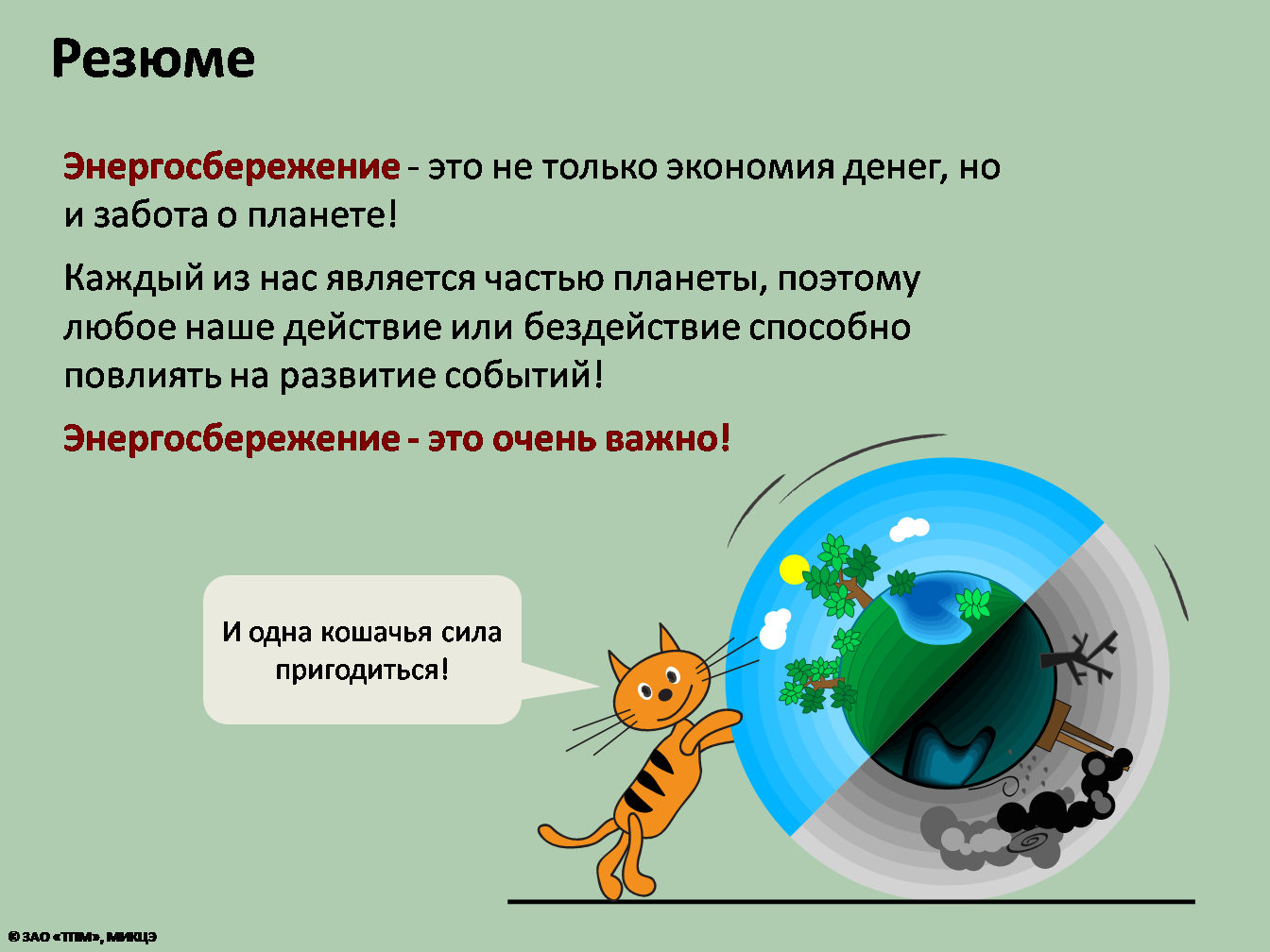 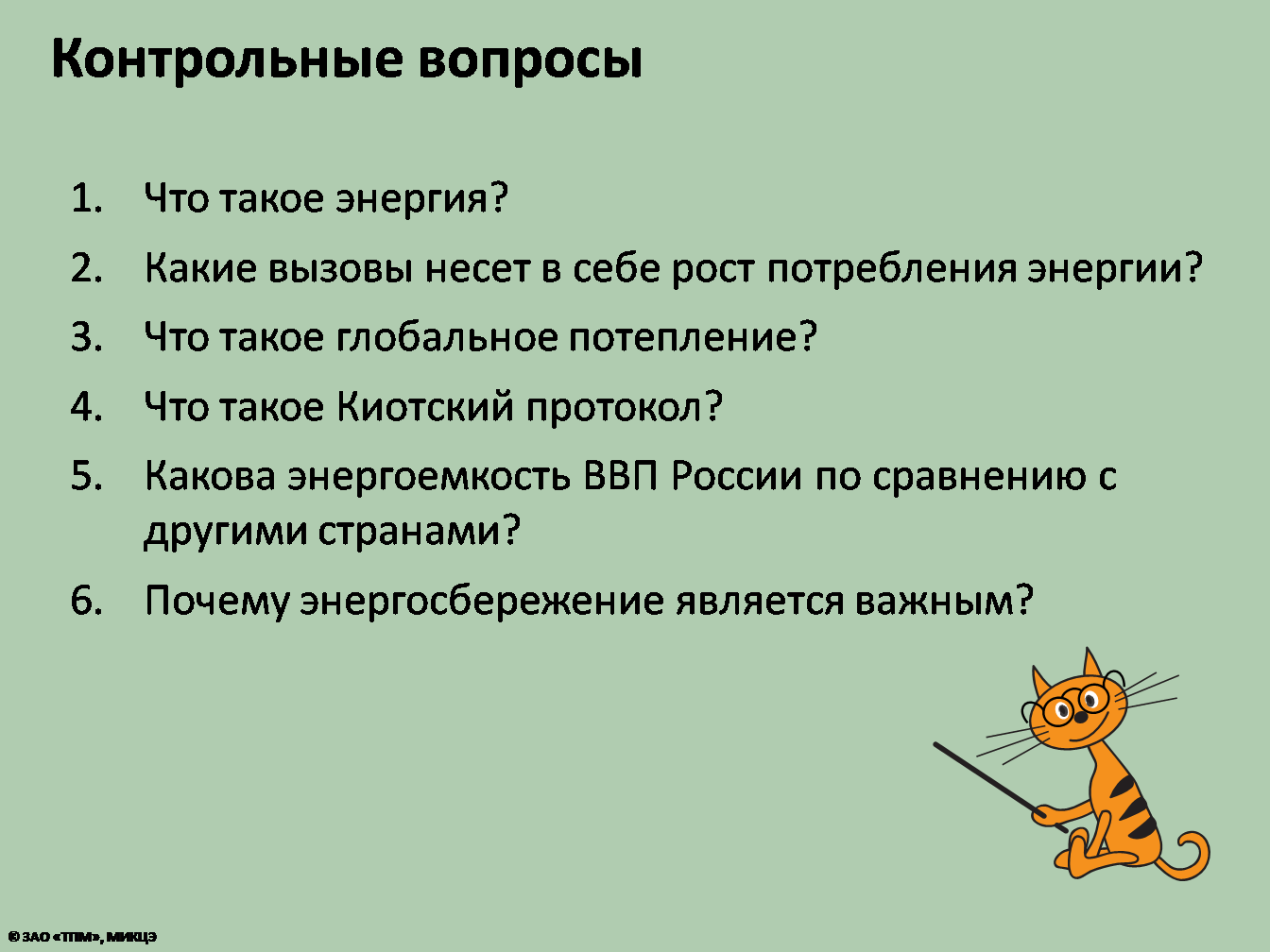 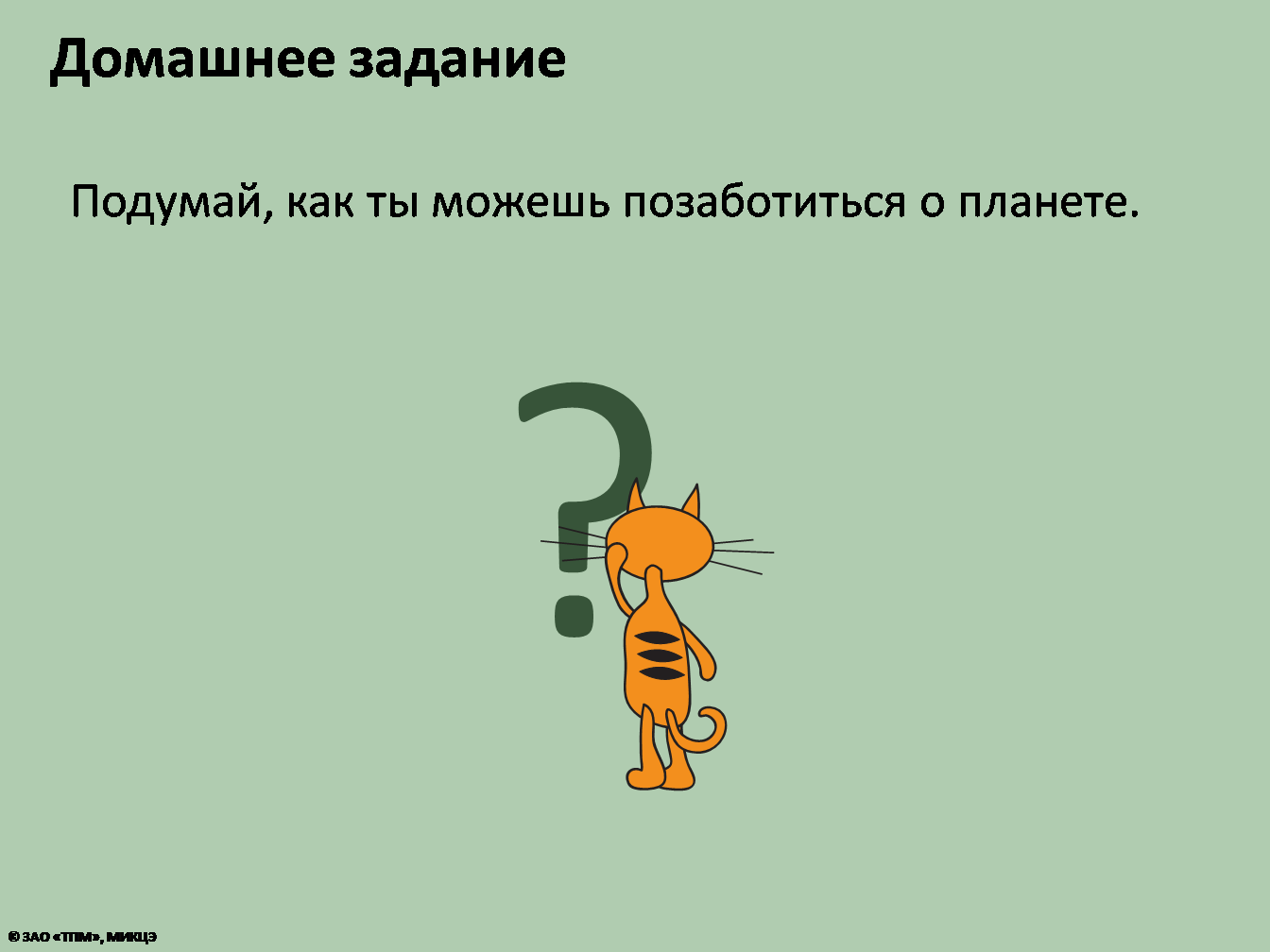